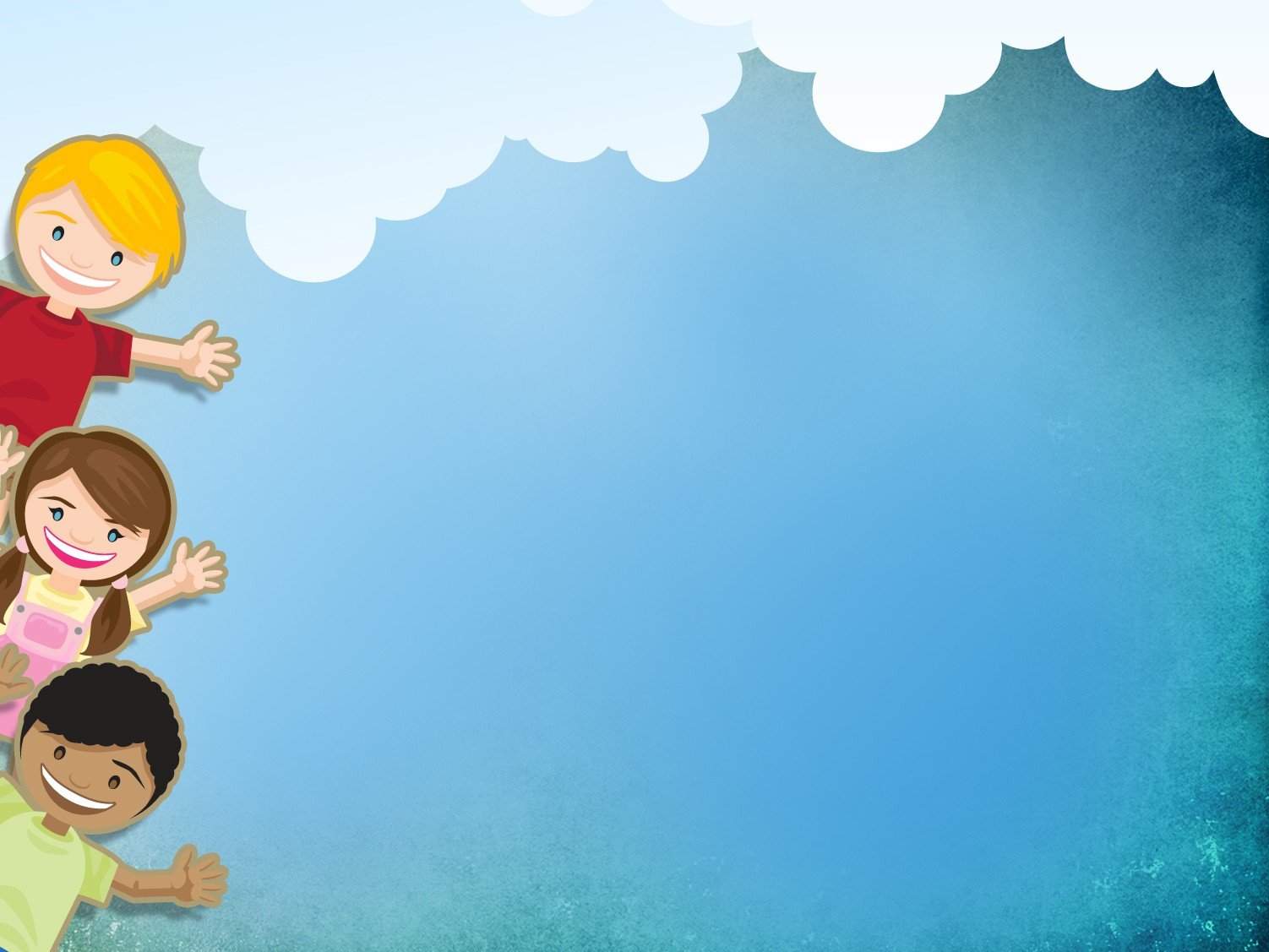 Группа № 3 «Кроха»
ранний возраст
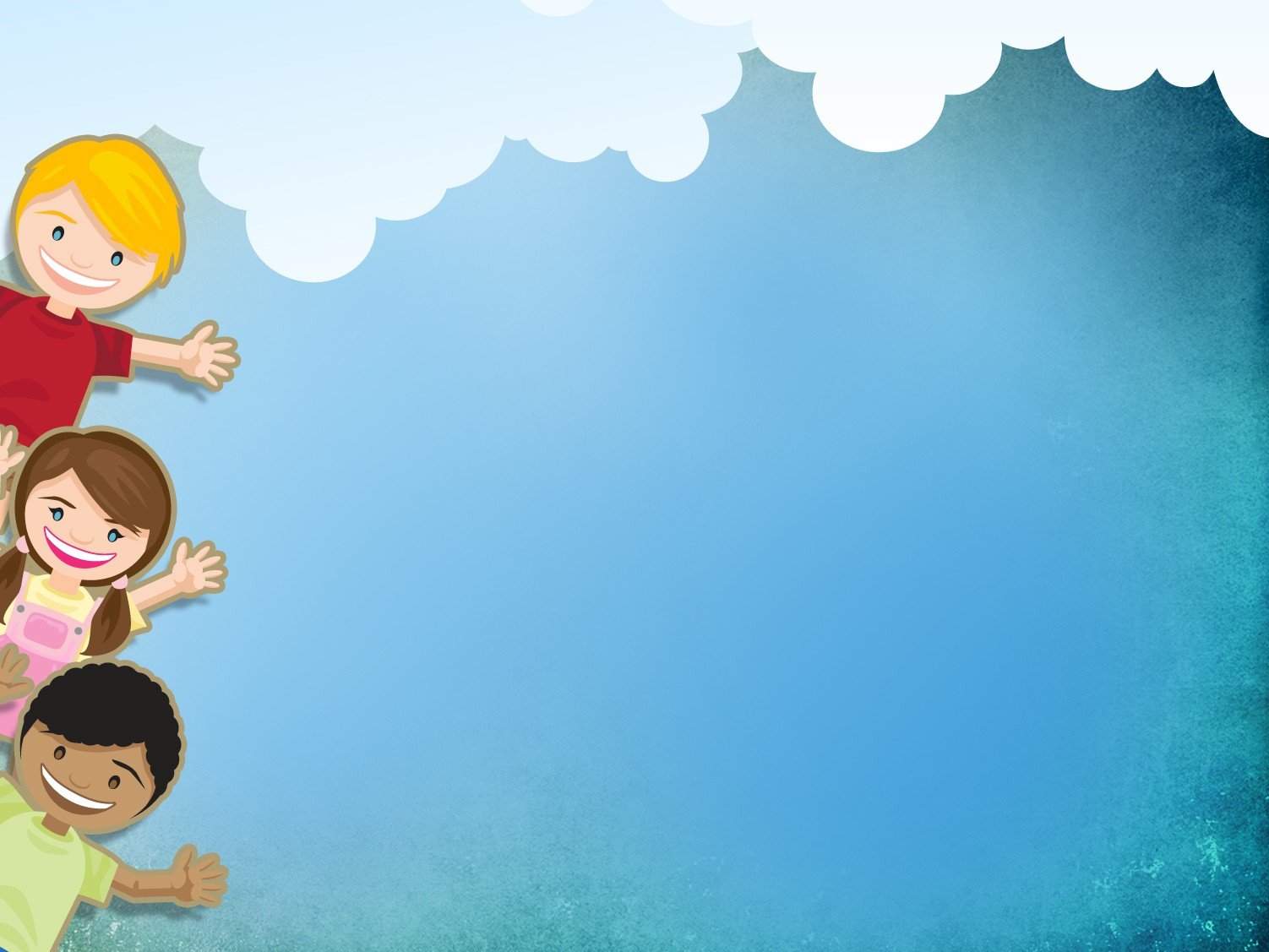 Мы работаем по основной образовательной  программе МДОУ «Детский сад № 27» на основе программы «От рождения до школы» под редакцией Н.Е. Вераксы,        Т.С. Комаровой, М.А. Васильевой
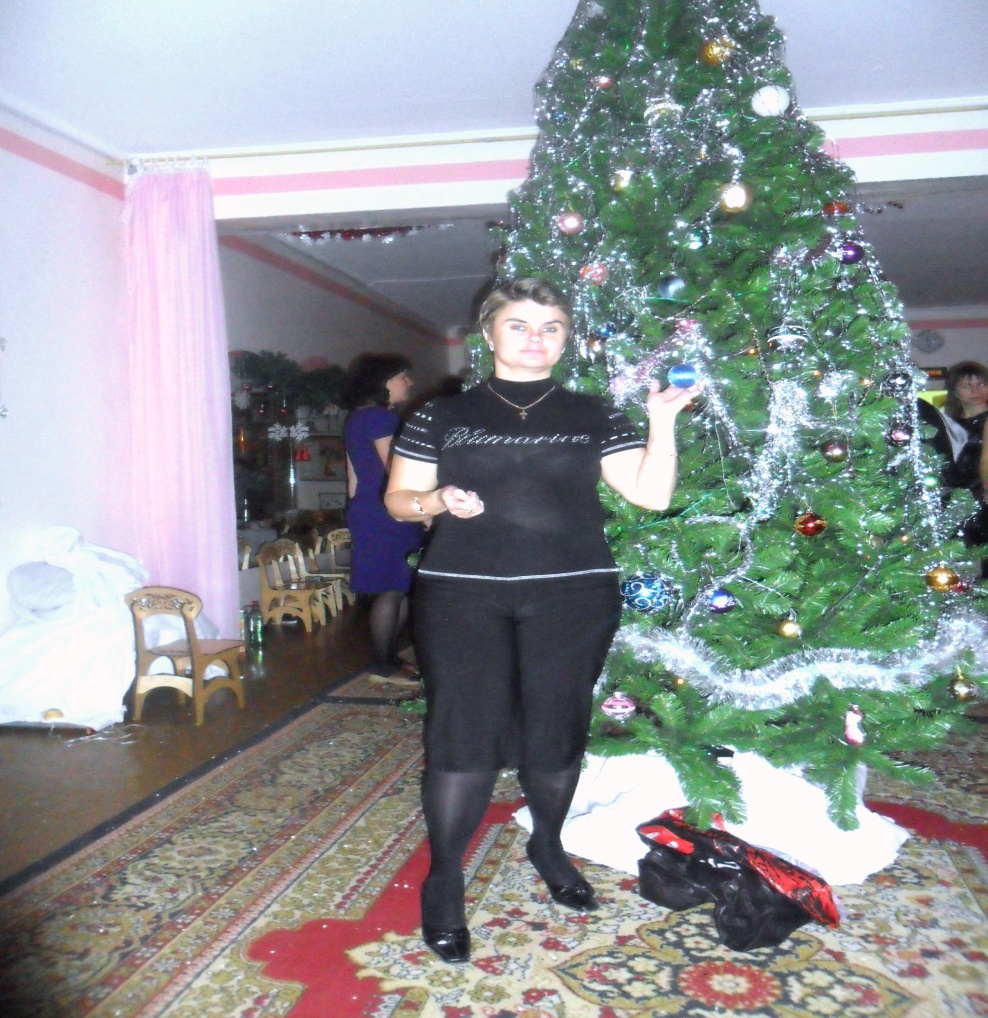 Воспитатель: 
Светлана Викторовна Новогонская
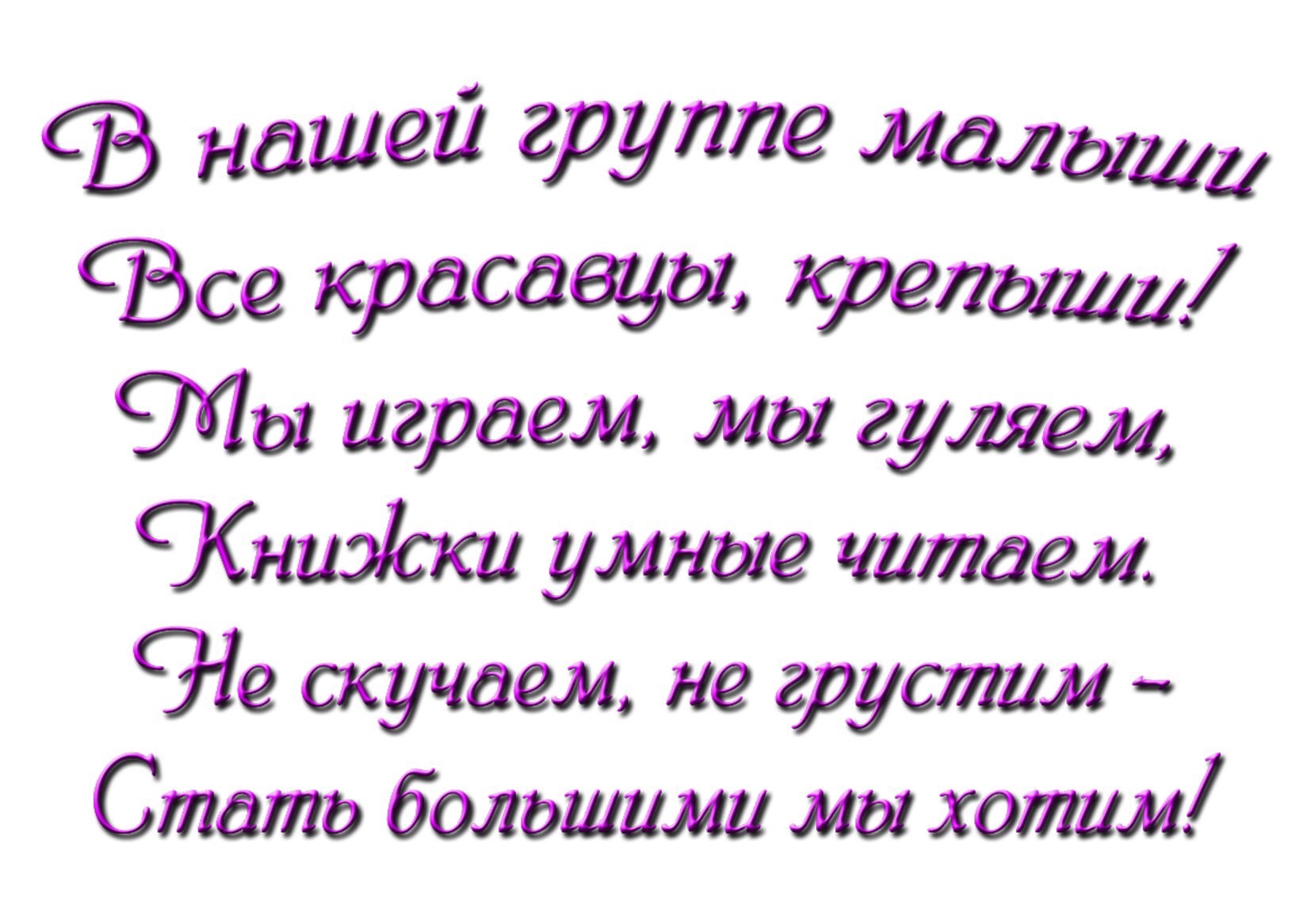 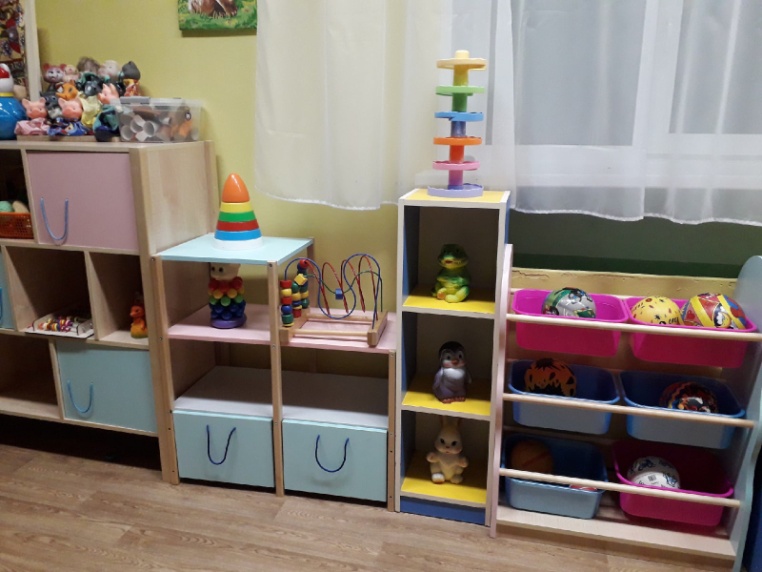 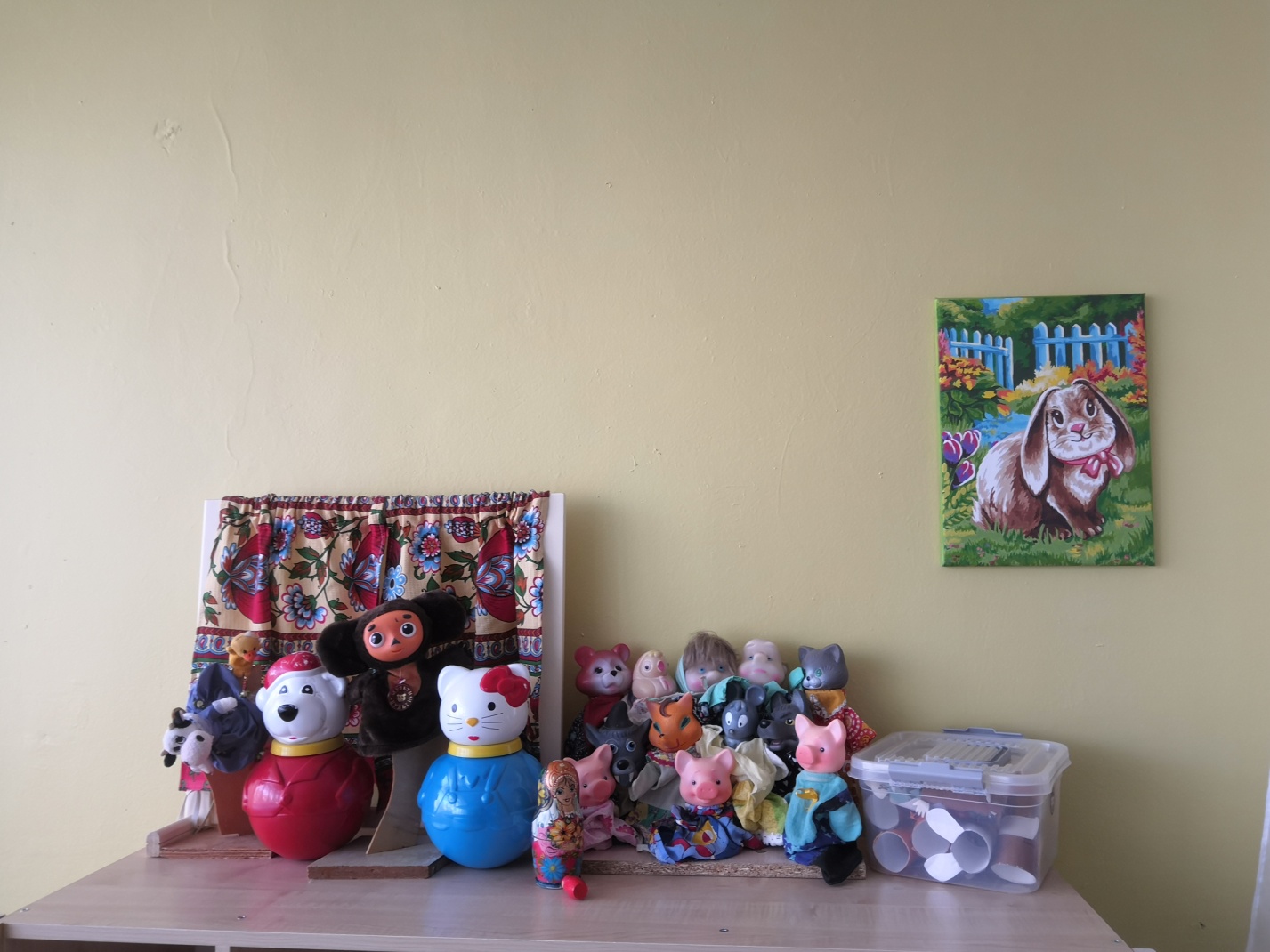 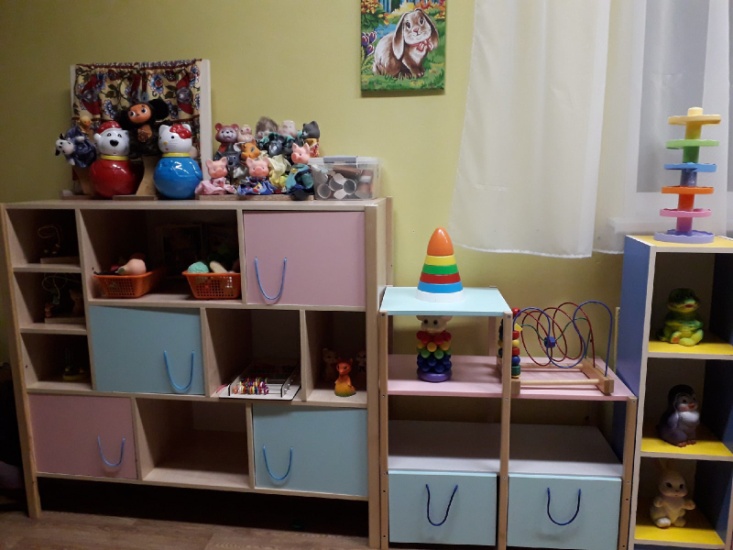